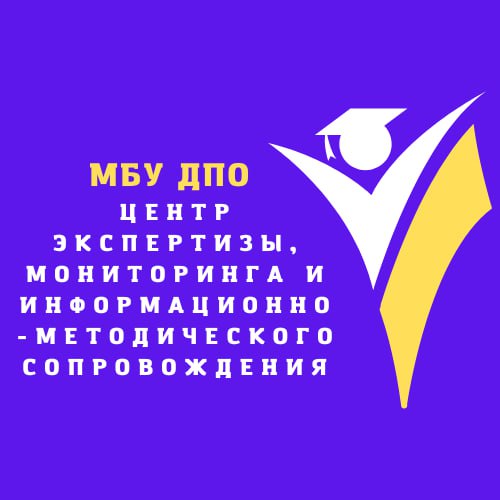 Аттестация – 2024:
категория «Педагог-Наставник»
Лапкина Юлия  Владимировна
Заместитель директора, методист МБУ ДПО  «Центр экспертизы, мониторинга и информационно-методического сопровождения»
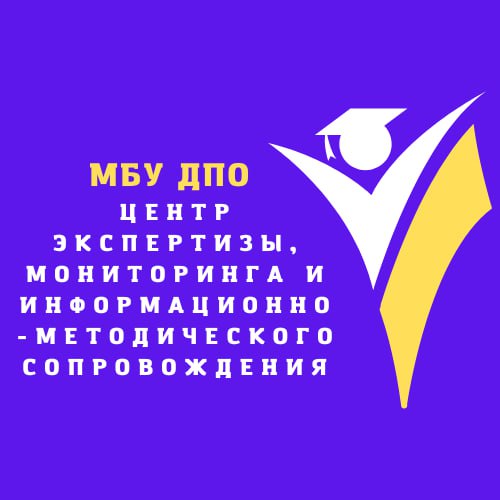 Зачем нам это все нужно?
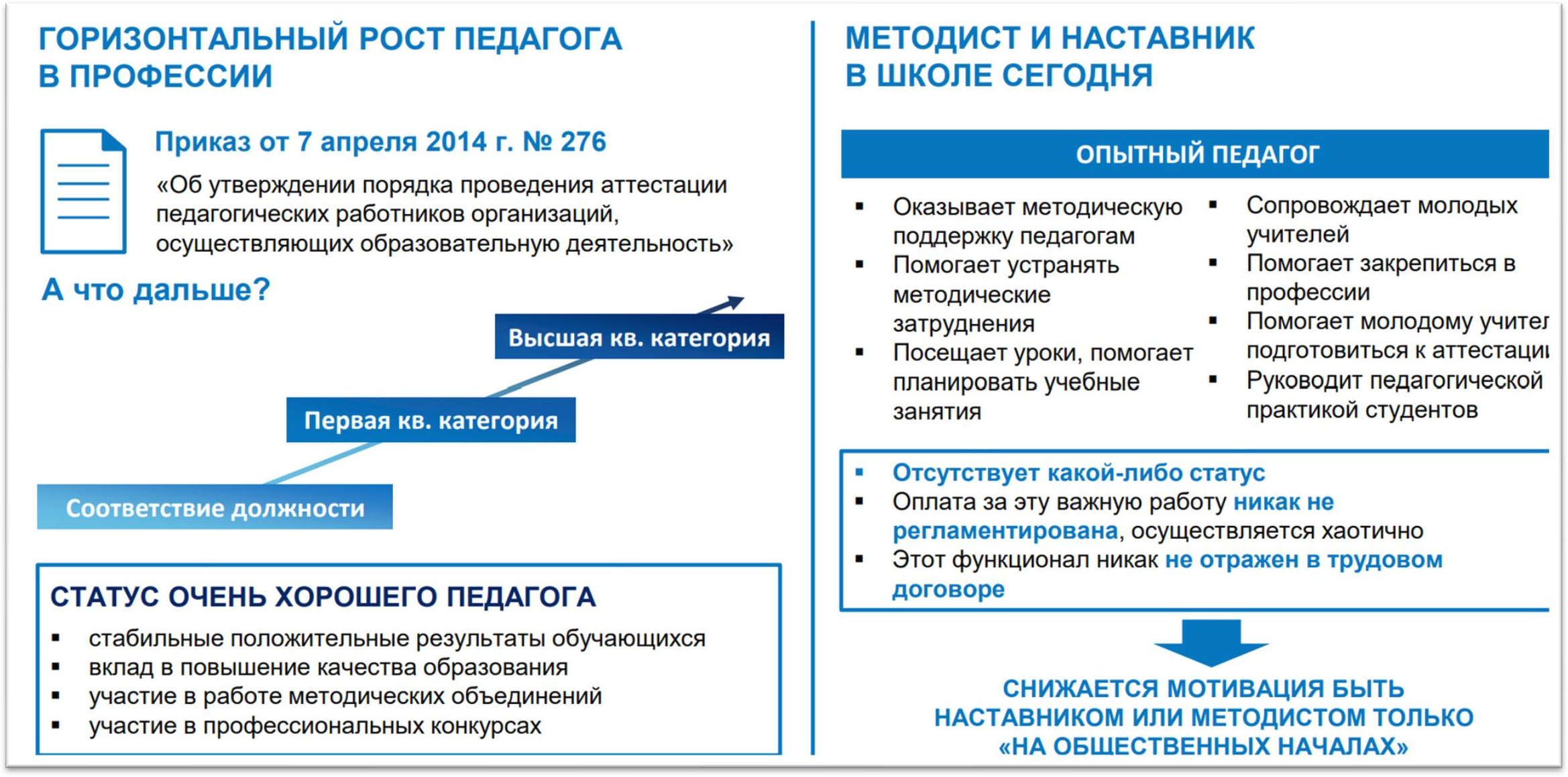 Распоряжение Правительства Российской Федерации от 31 декабря 2019 г. № 3273-р (в ред. распоряжения Правительства Российской  Федерации от 7 октября 2020 г. № 2580-р) – Система профессионального роста педагогических работников
Новая основа Ваших действий в аттестации:
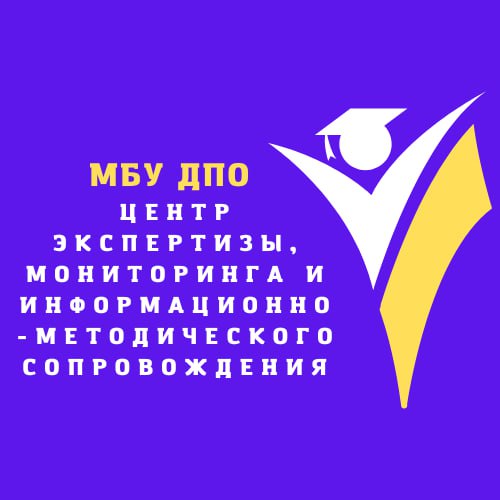 Приказ Министерства просвещения России
№ 196 от 24.03.2023
«Об утверждении Порядка проведения аттестации педагогических  работников организаций, осуществляющих образовательную деятельность»
+
разъяснения по применению Порядка проведения аттестации педагогических работников  организаций, осуществляющих образовательную деятельность:
письма:
от 17 августа 2023 г. № 08-1510	Министерства просвещения Российской  Федерации
и
от 22.08.2023 № 415 Общероссийского Профсоюза образования
«О направлении ответов о Порядке проведения аттестации педагогических  работников»
Про НАСТАВНИКов
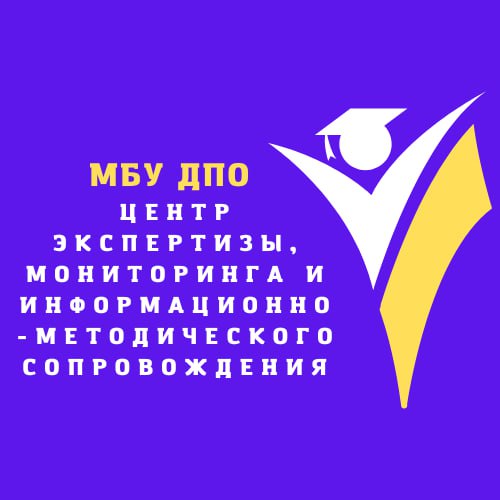 Условия получения:
Высшая квалификационная категория;
Деятельность в качестве наставника НЕ ВХОДИТ в должностные обязанности по занимаемой в ОО
должности.
! Важно: оплата за новую категорию НЕ ПОСТОЯННА:
только	при	условии	выполнения	дополнительных  наставнической деятельностью.
обязанностей,	связанных	с
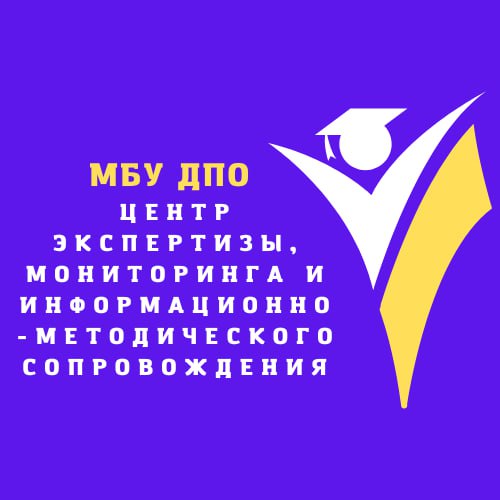 Документы аттестуемого:
Заявление (уровень образования / квалификации + результаты наставнической
деятельности + имеющаяся высшая категория + указание желаемой категории);

Ходатайство	работодателя	(характеристика	наставнической	деятельности
аттестуемого непосредственно в ОО).
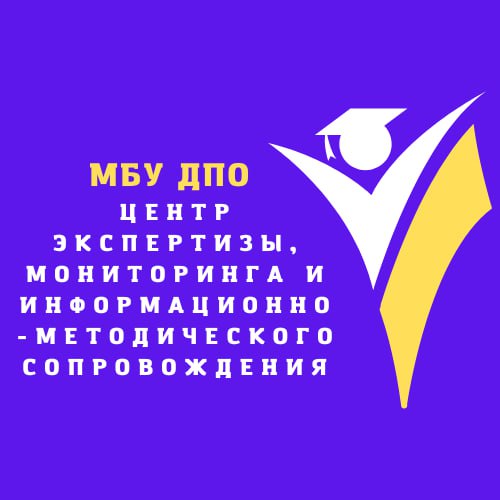 Что входит в характеристику наставника?
Те самые показатели…
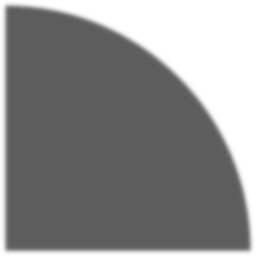 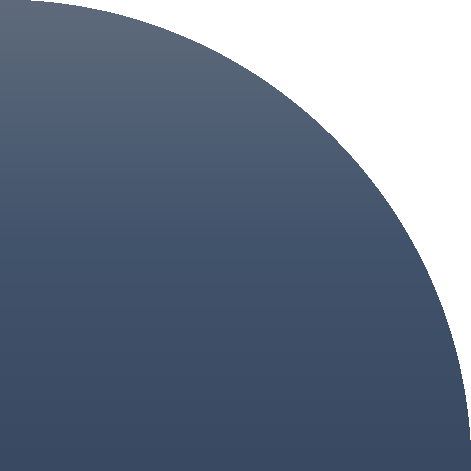 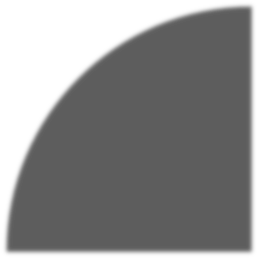 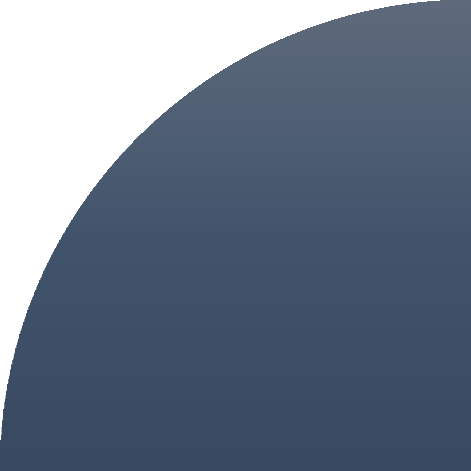 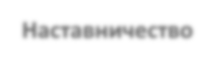 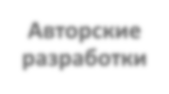 Наставничество
Авторские
разработки
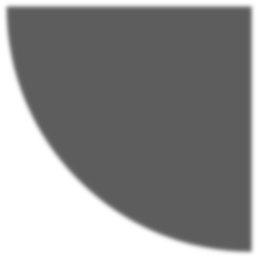 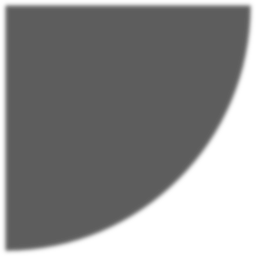 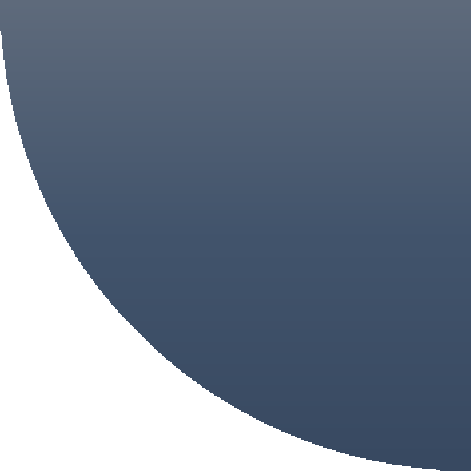 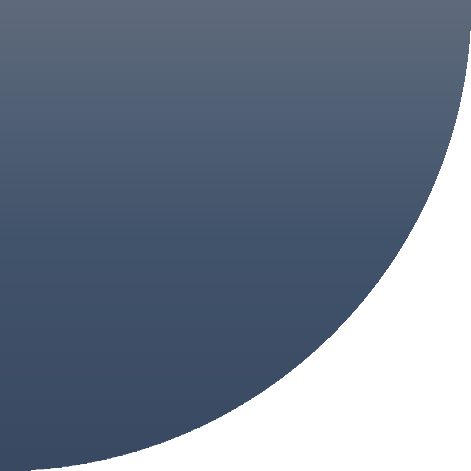 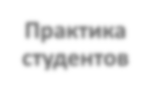 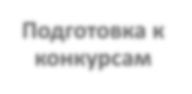 Практика  студентов
Подготовка к  конкурсам
Готовим документы:
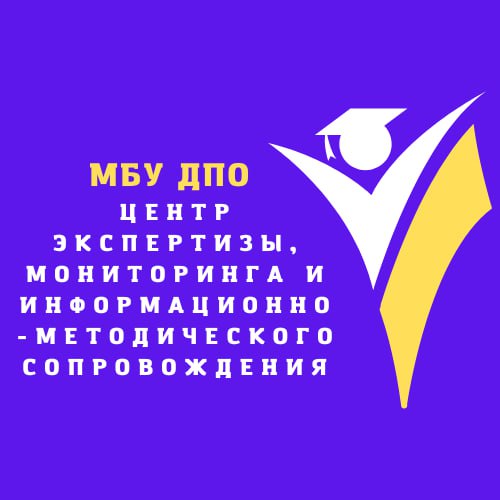 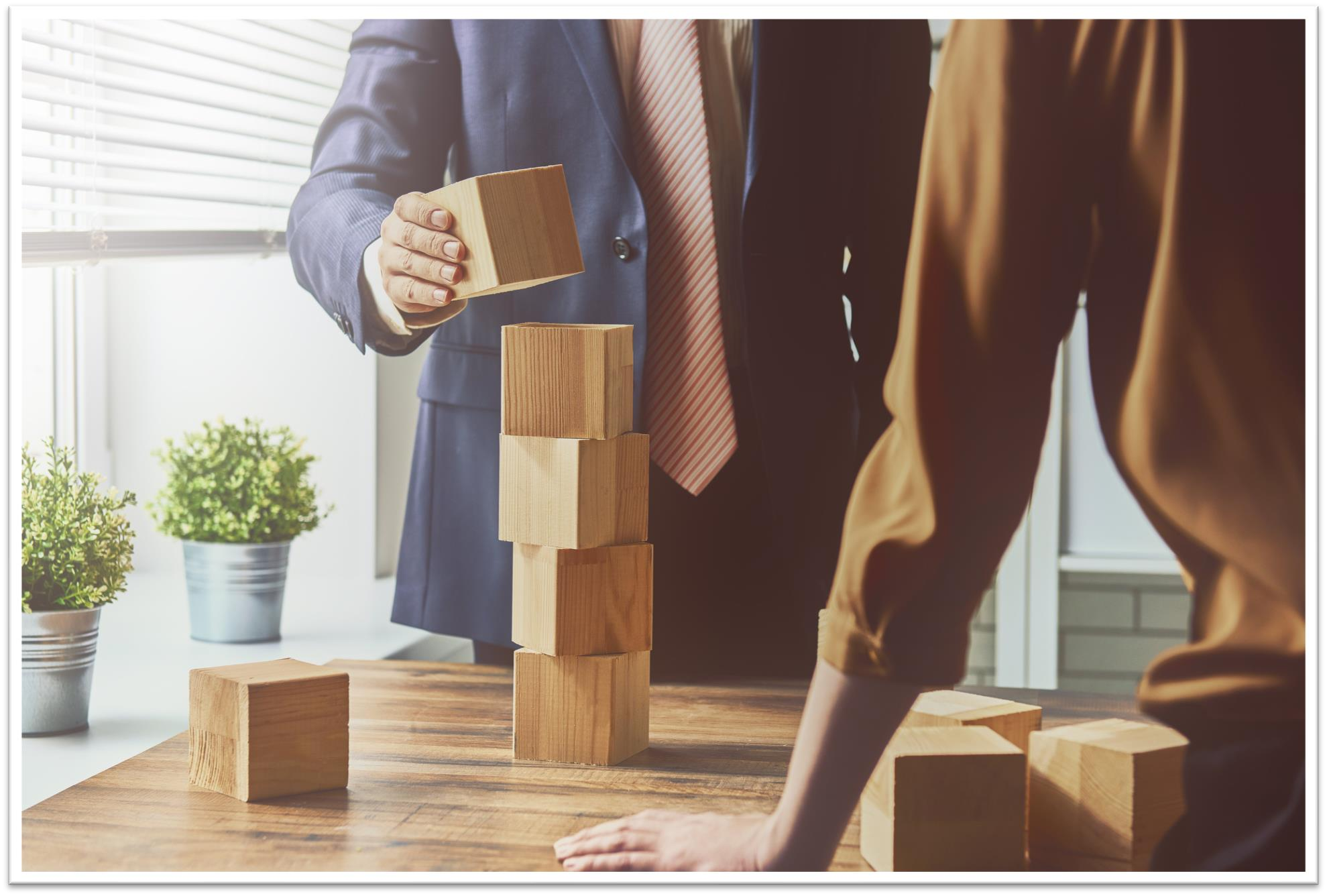 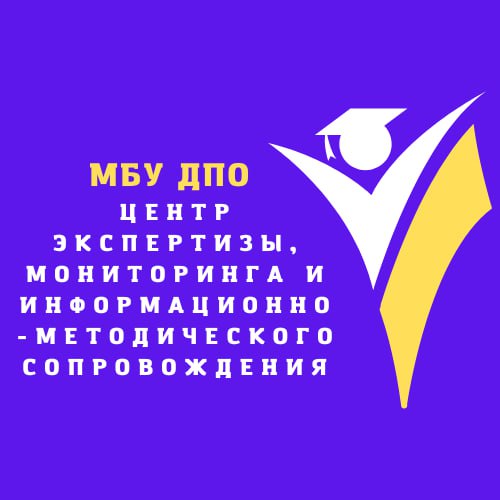 Руководство практикой студентов:
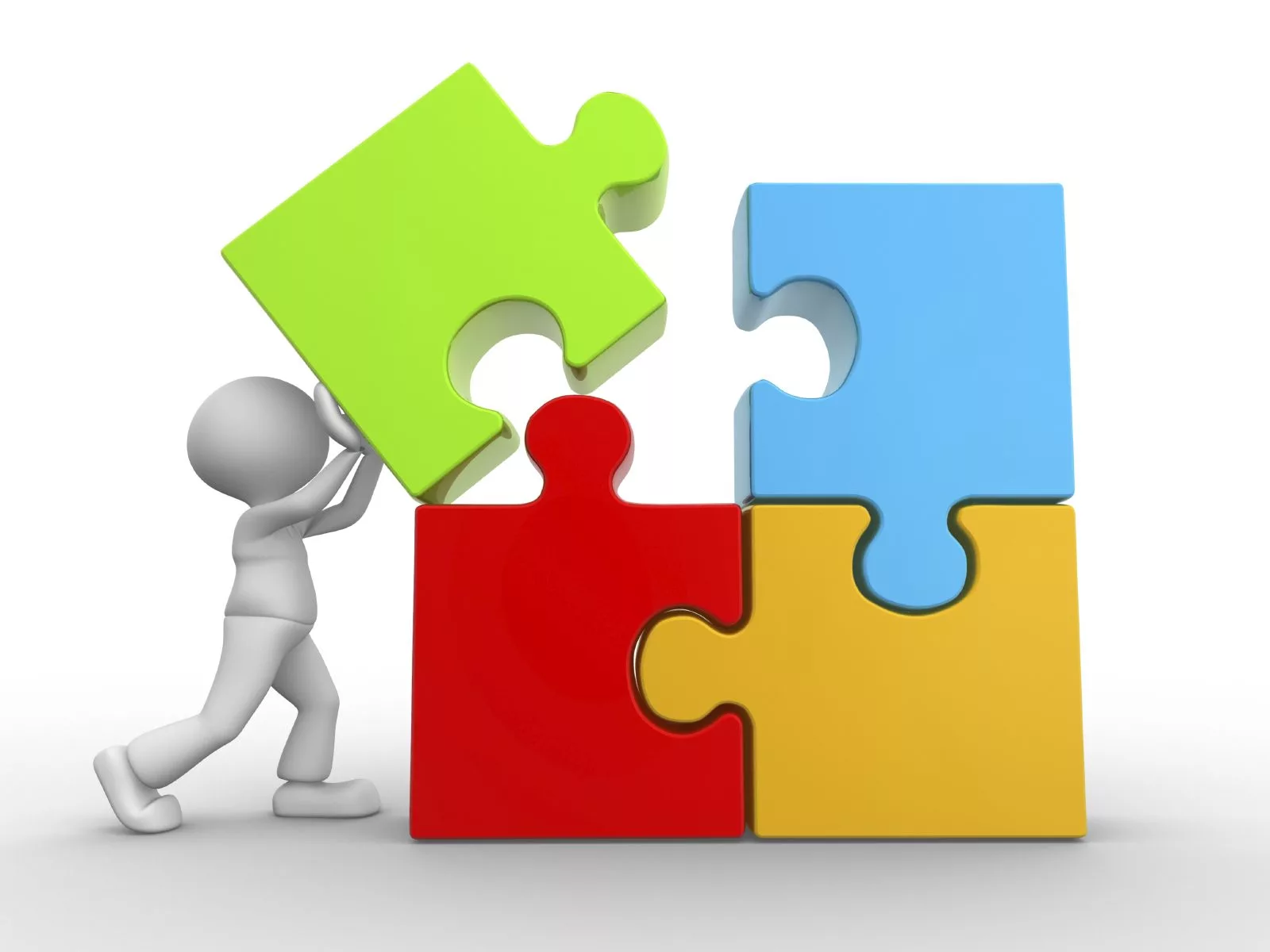 Руководство практикой студентов:
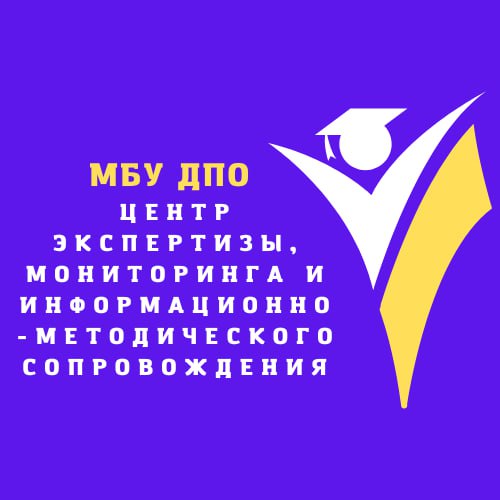 Договор с ВУЗом или СУЗом;
Приказ по ОО о закреплении студентов за  наставником;
Подписанный наставником отчёт о практике студента и др.
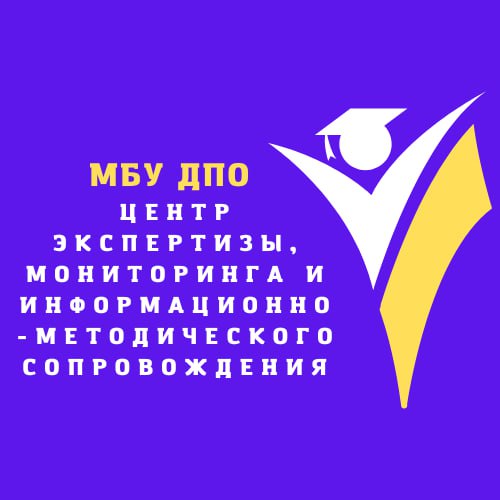 Наставничество в отношении работников ОО,  активное сопровождение их профессионального развития:
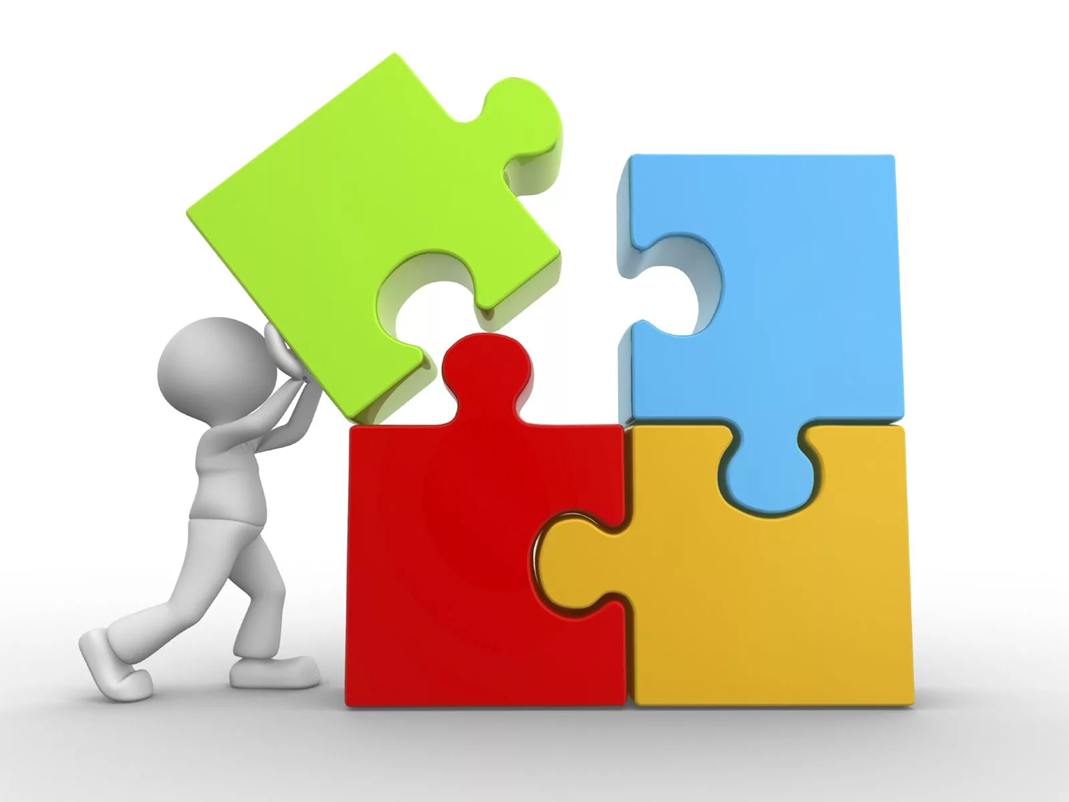 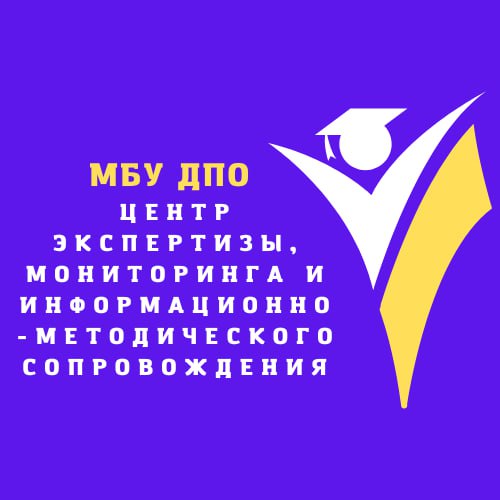 Наставничество в отношении работников ОО,  активное сопровождение их профессионального  развития:
Приказ по ОО о наставничестве в ОО (примерный план работы на год,  закрепление наставников за наставляемыми);
Приказ ОО об организации сопровождении профессионального развития  молодых специалистов (об ответственном за сопровождение…);
Выписка из годового плана, протоколы педсоветов, выписки из протоколов  и др. документы;
Планы работы, циклограммы (приказы, протоколы).
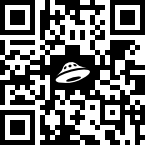 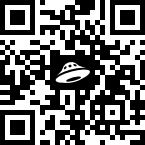 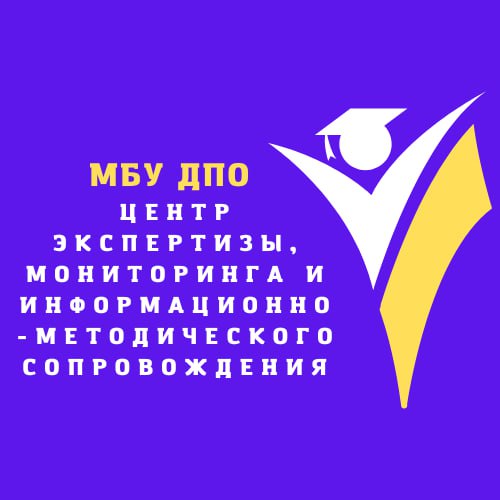 Содействие в подготовке педагогов ОО  к профессиональным конкурсам:
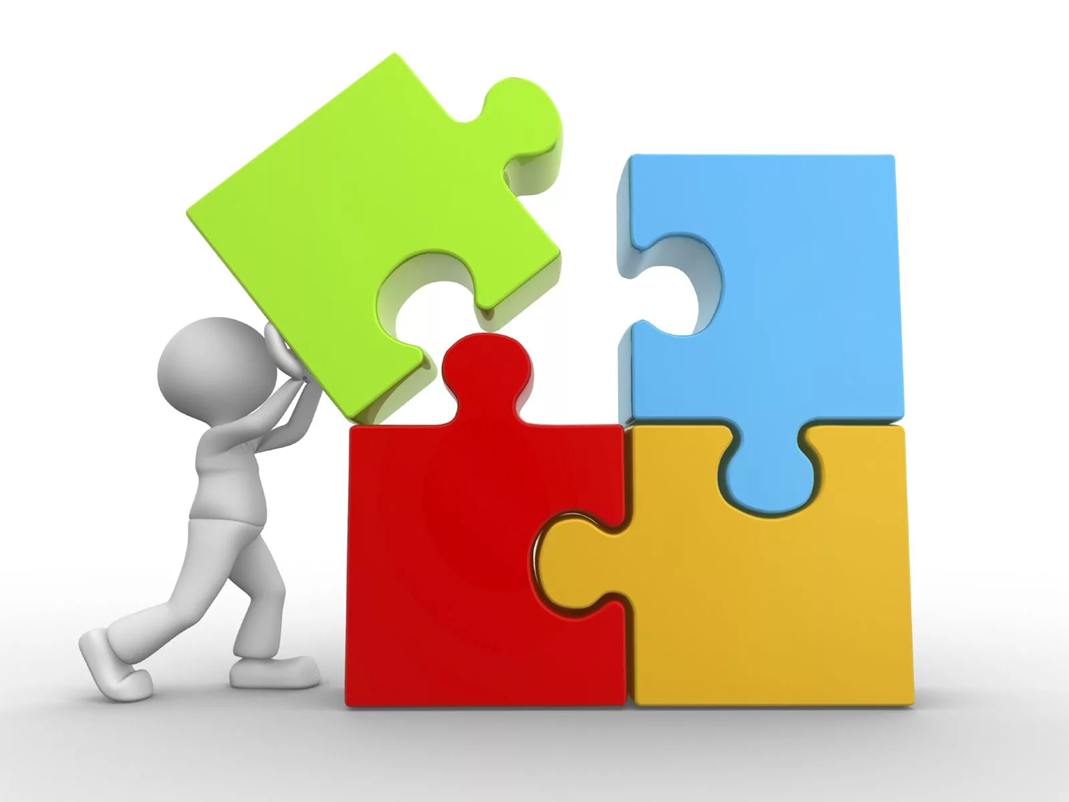 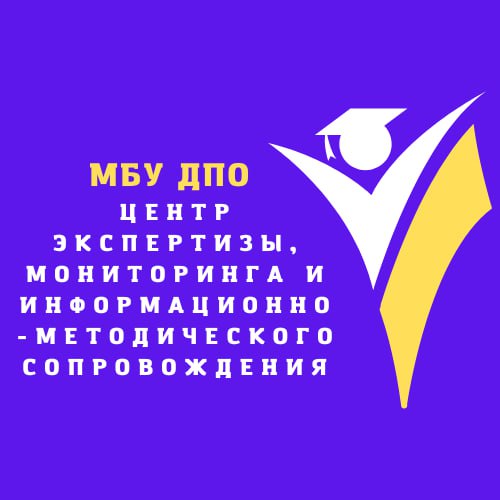 Содействие в подготовке педагогов ОО  к профессиональным конкурсам:
Приказ по ОО о подготовке к профессиональному конкурсу (с  указанием ФИО конкурсанта и сопровождающего);

Программа (план) подготовки к профессиональному конкурсу;

Благодарность за подготовку к конкурсу (от организаторов) /
результат.
Распространение авторских подходов и методических  разработок в области наставнической деятельности в ОО
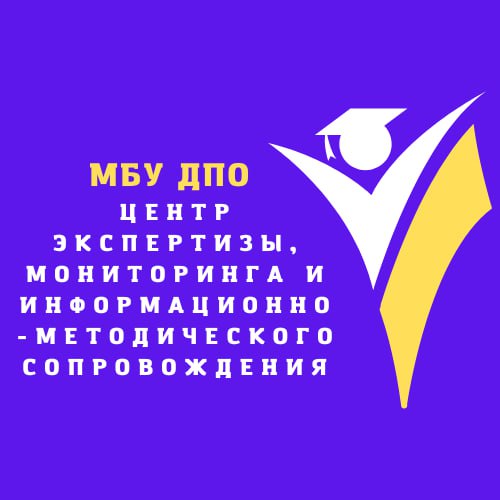 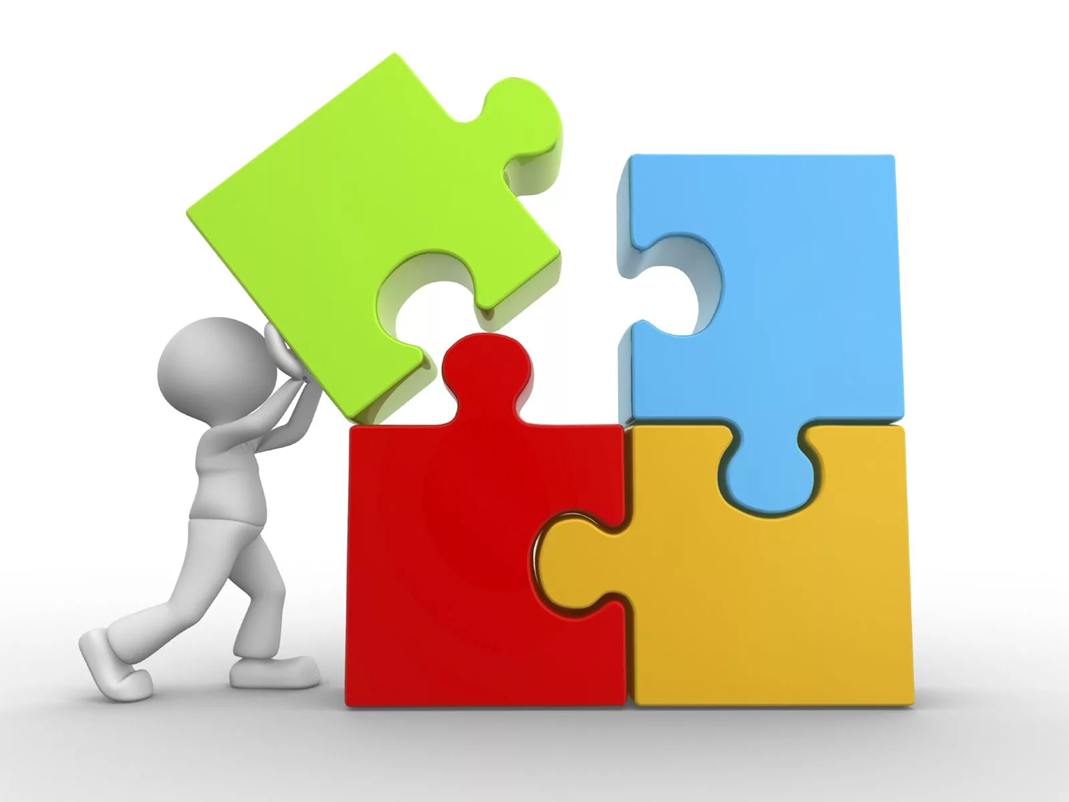 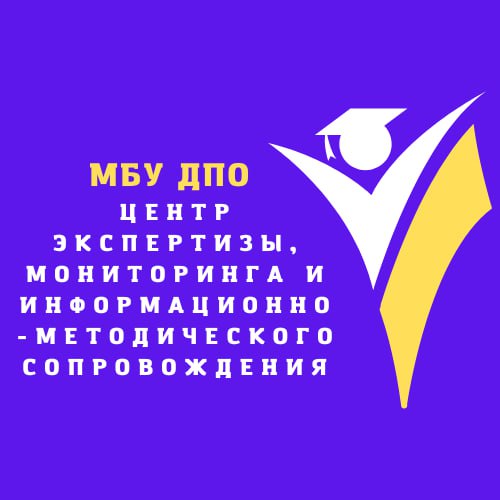 Распространение авторских подходов и методических  разработок в области наставнической деятельности в ОО
Методические разработки (рецензия);
Трансляционные документы.
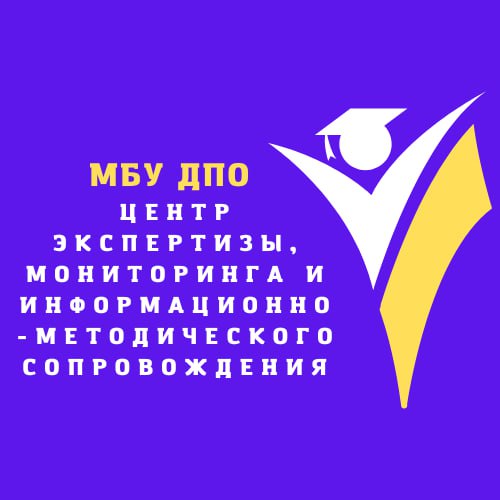 Кто такой наставник?
Наставник – участник персонализированной программы наставничества, имеющий измеримые позитивные результаты профессиональной деятельности, готовый и способный организовать индивидуальную траекторию профессионального развития наставляемого на основе его профессиональных затруднений, также обладающий опытом и навыками, необходимыми для стимуляции и поддержки процессов самореализации и самосовершенствования наставляемого.
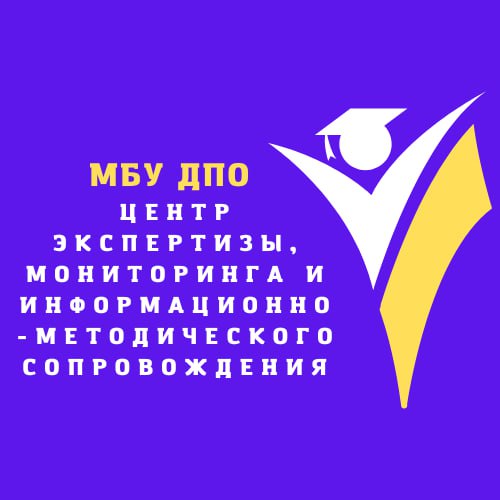 Практикум
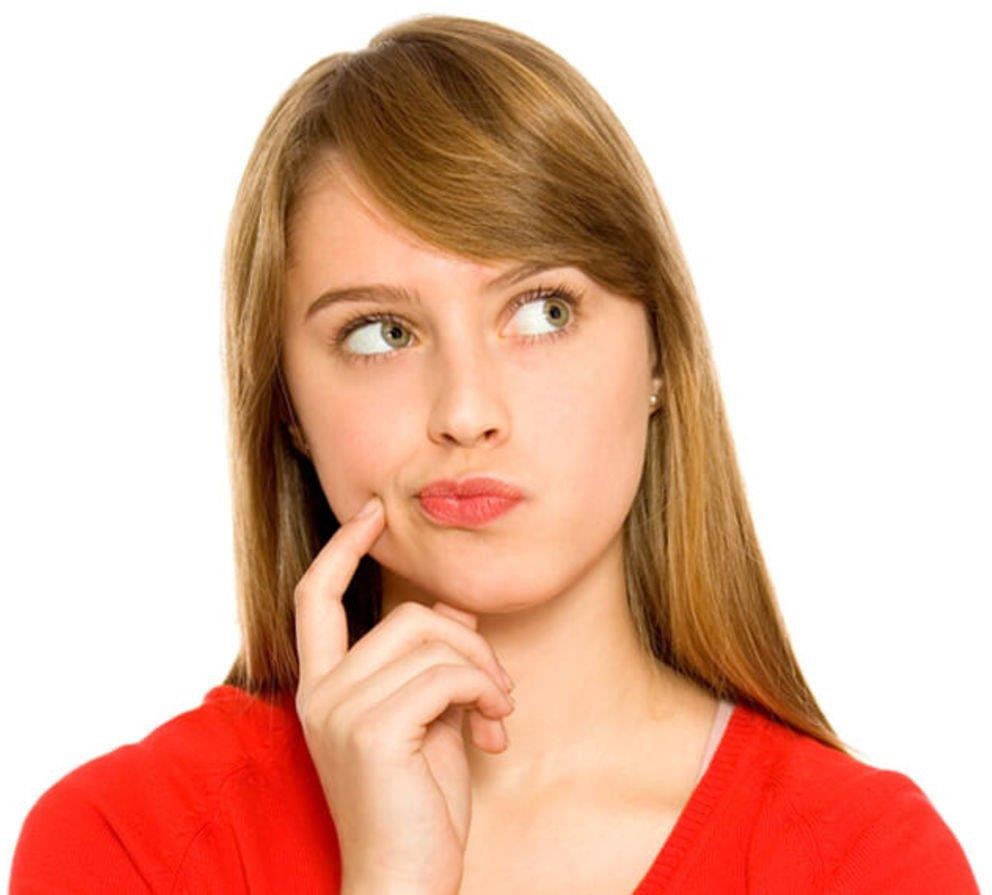 Готовим приказ для «наставника» (практика)
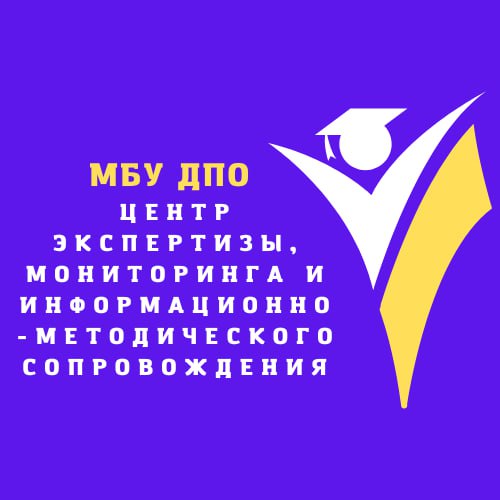 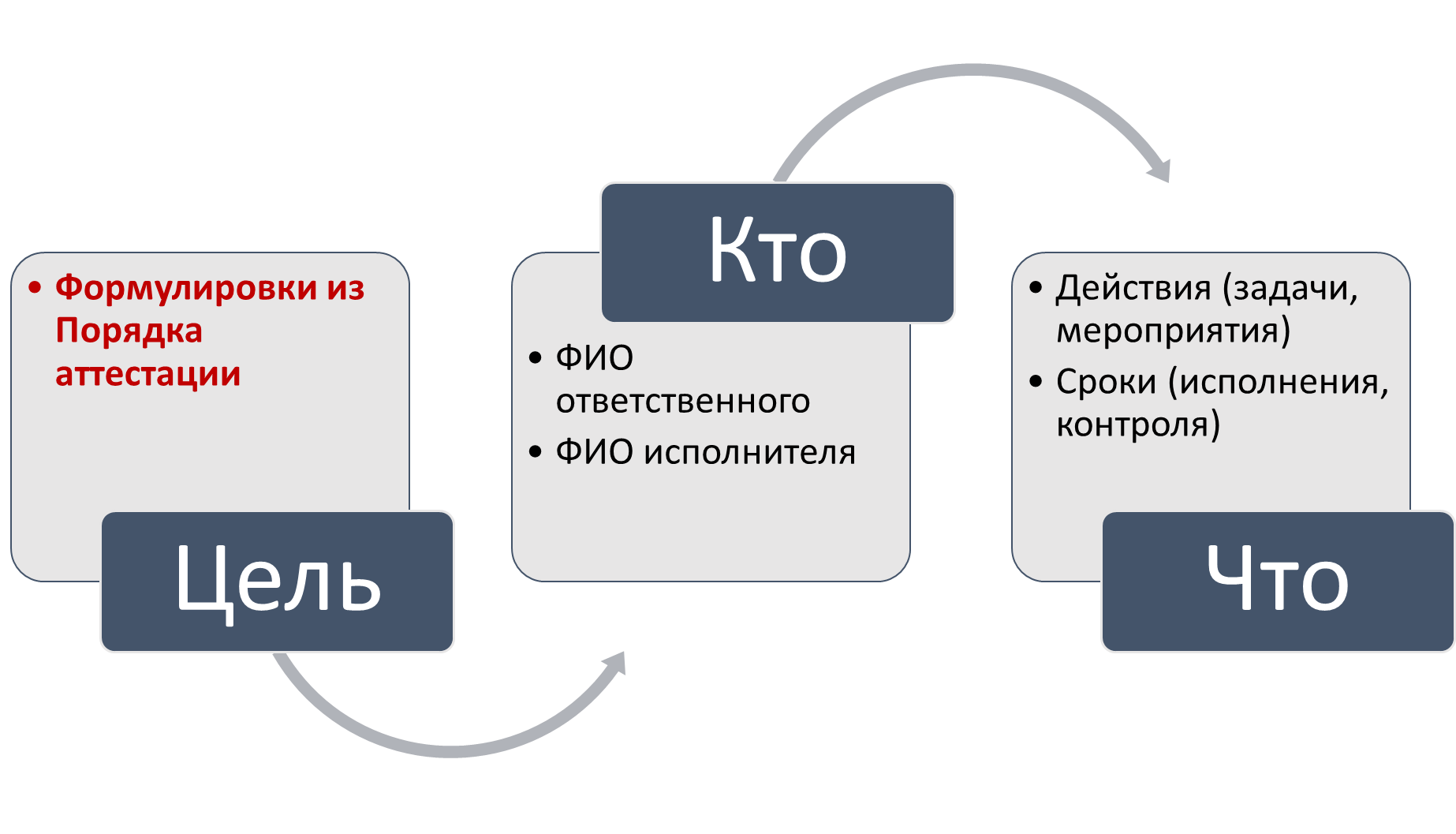 + Целевая  модель  наставничества
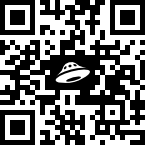 В	целях реализации комплекса мер по созданию 	эффективной среды наставничества в ДОО, способствующей непрерывному профессиональному росту и самоопределению,	личностному и социальному развитию педагогических работников, самореализации и закреплению молодых /начинающих специалистов в педагогической профессии.
4
В целях обеспечения непрерывного роста профессионального мастерства  педагогических работников ДОО;
1
В целях развития кадрового потенциала ДОО;
2
В целях обеспечения профессионального становления, развития и адаптации  к квалифицированному исполнению должностных обязанностей молодых  специалистов;
3
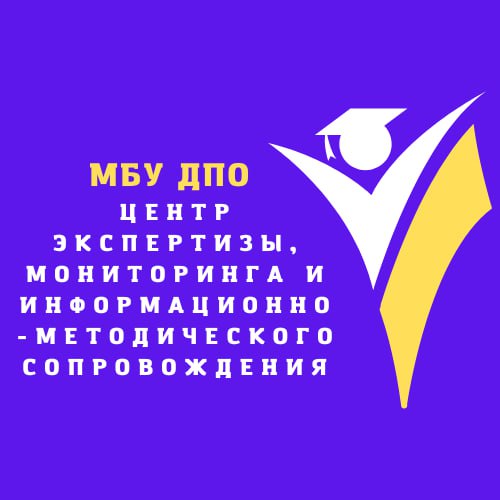 Приказ по ДОО о наставничестве  на текущий учебный год
ЦЕЛЬ:
В	целях реализации комплекса мер по созданию 	эффективной среды наставничества в ДОО, способствующей непрерывному профессиональному росту и самоопределению,	личностному и социальному развитию педагогических работников, самореализации и закреплению молодых /начинающих специалистов в педагогической профессии.
4
В целях обеспечения непрерывного роста профессионального мастерства  педагогических работников ДОО;
1
В целях развития кадрового потенциала ДОО;
2
В целях обеспечения профессионального становления, развития и адаптации  к квалифицированному исполнению должностных обязанностей молодых  специалистов;
3
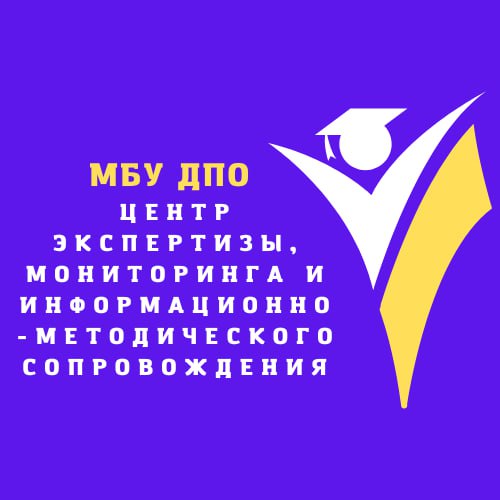 Приказ по ДОО о наставничестве  на текущий учебный год
ЦЕЛЬ:
Приказ по ДОО о наставничестве  на текущий учебный год
ПРО КОГО ПРИКАЗ?
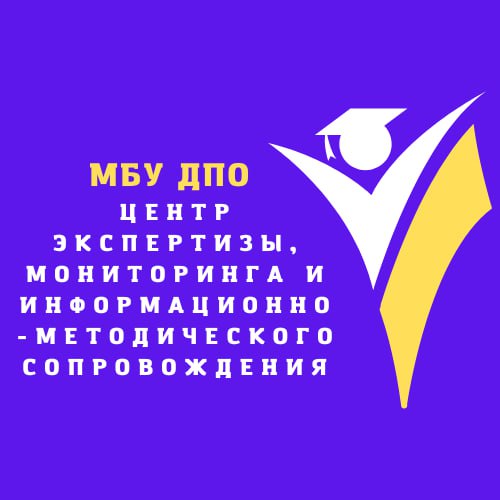 Наставник (не просто так назначенный, должен иметь определенные  результаты профессиональной деятельности) – КАКИЕ?

Наставляемый – КТО?
- молодой педагог, только пришедший в профессию;
опытный педагог, испытывающий потребность в освоении новой  технологии или приобретении новых навыков;
новый педагог в коллективе;
педагог, имеющий непедагогическое профильное образование.
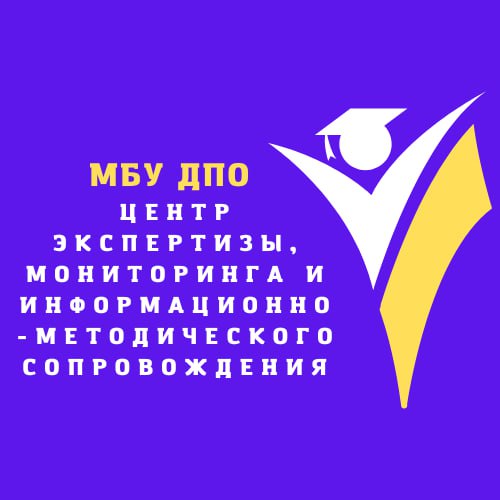 Еще кого впишем в приказ?
Руководитель;
Куратор	реализации персонализированных программ наставничества;
Педагог-психолог:	организация и психологическое сопровождение их взаимодействия
Приказ по ДОО о наставничестве  на текущий учебный год
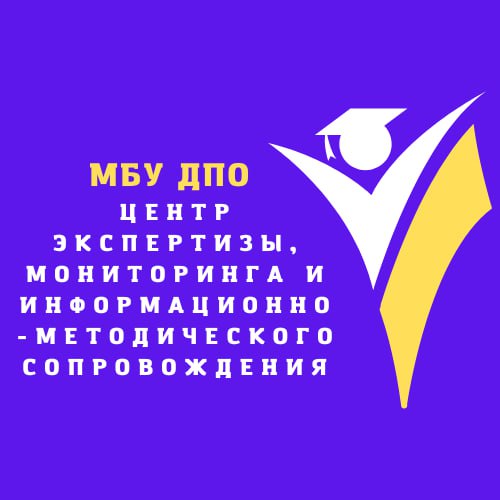 ДЕЙСТВИЯ	(достижение	цели)	–	конкретные	узконаправленные	с  указанием имеющихся проблем и дефицитов
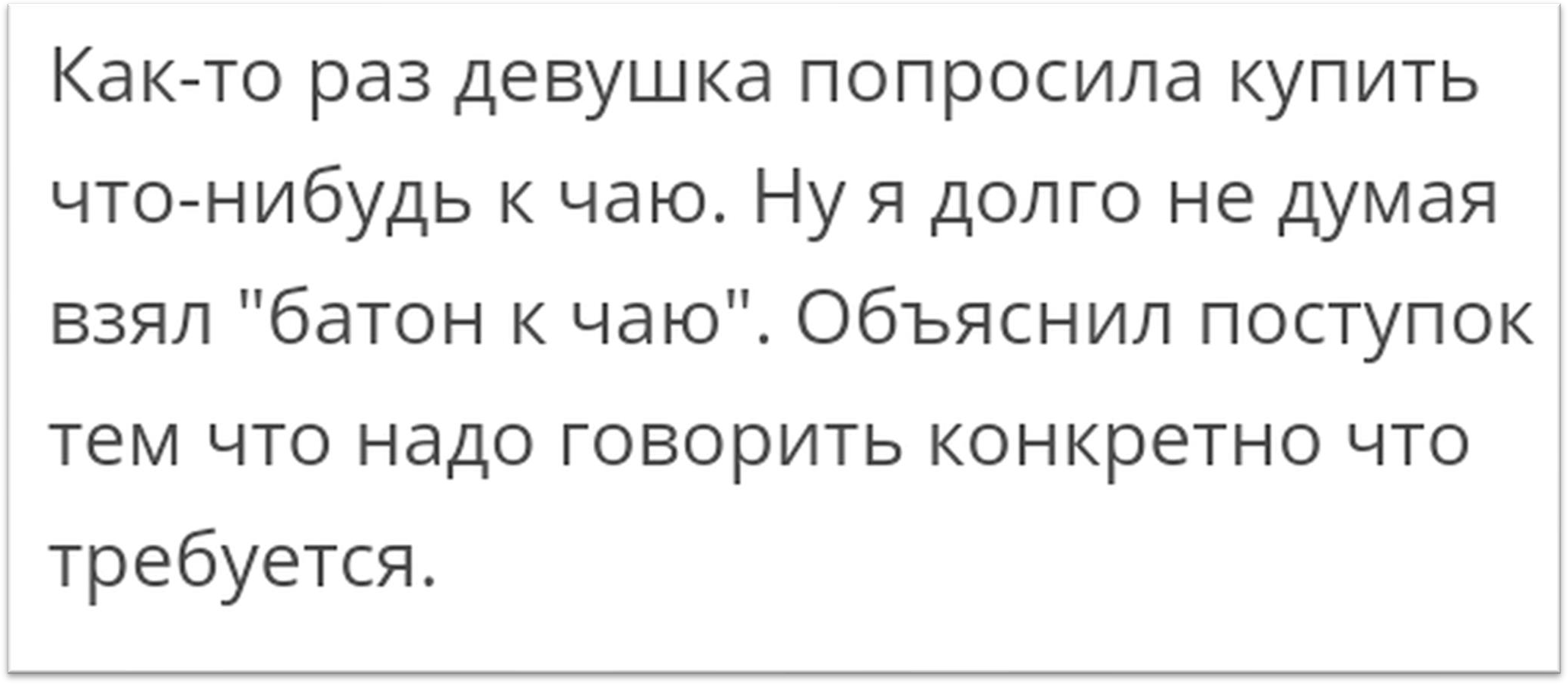 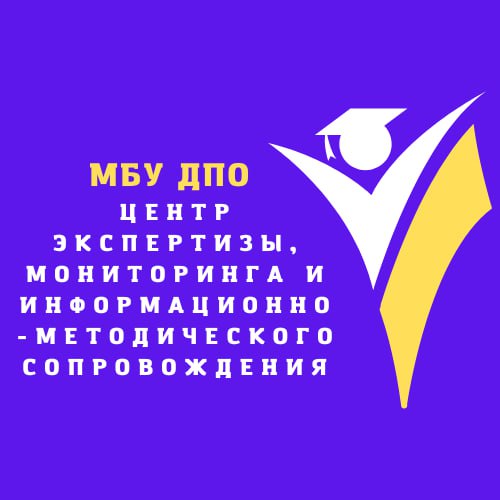 Получилось?
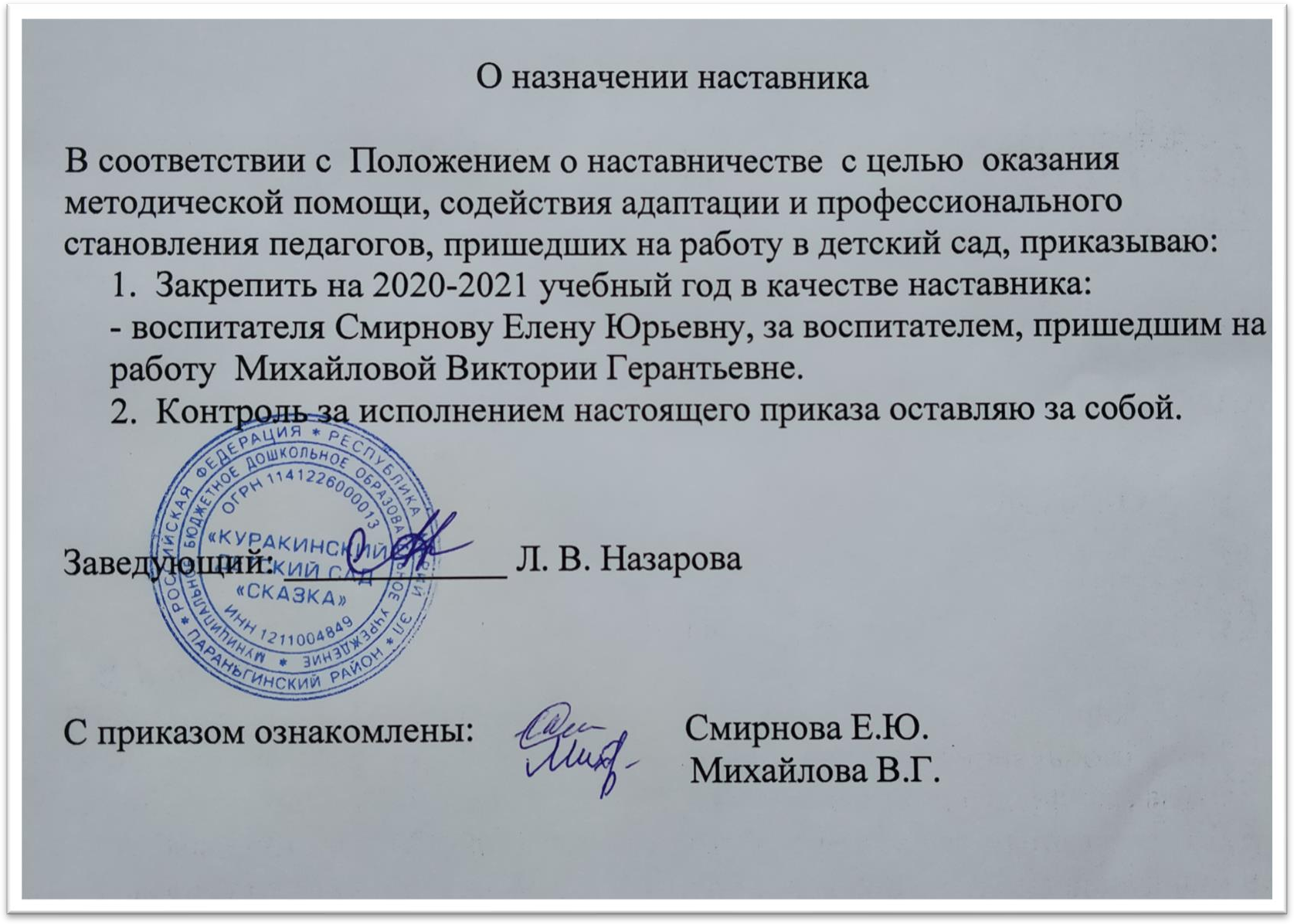 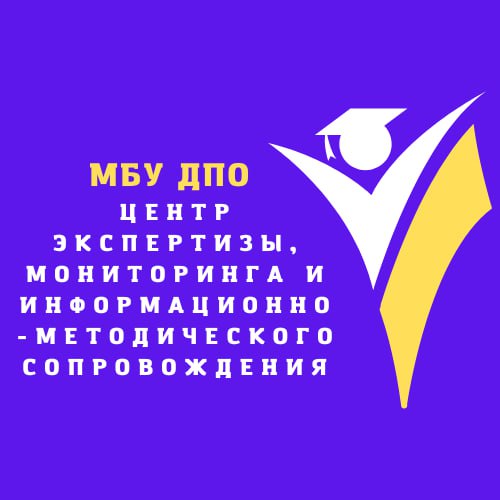 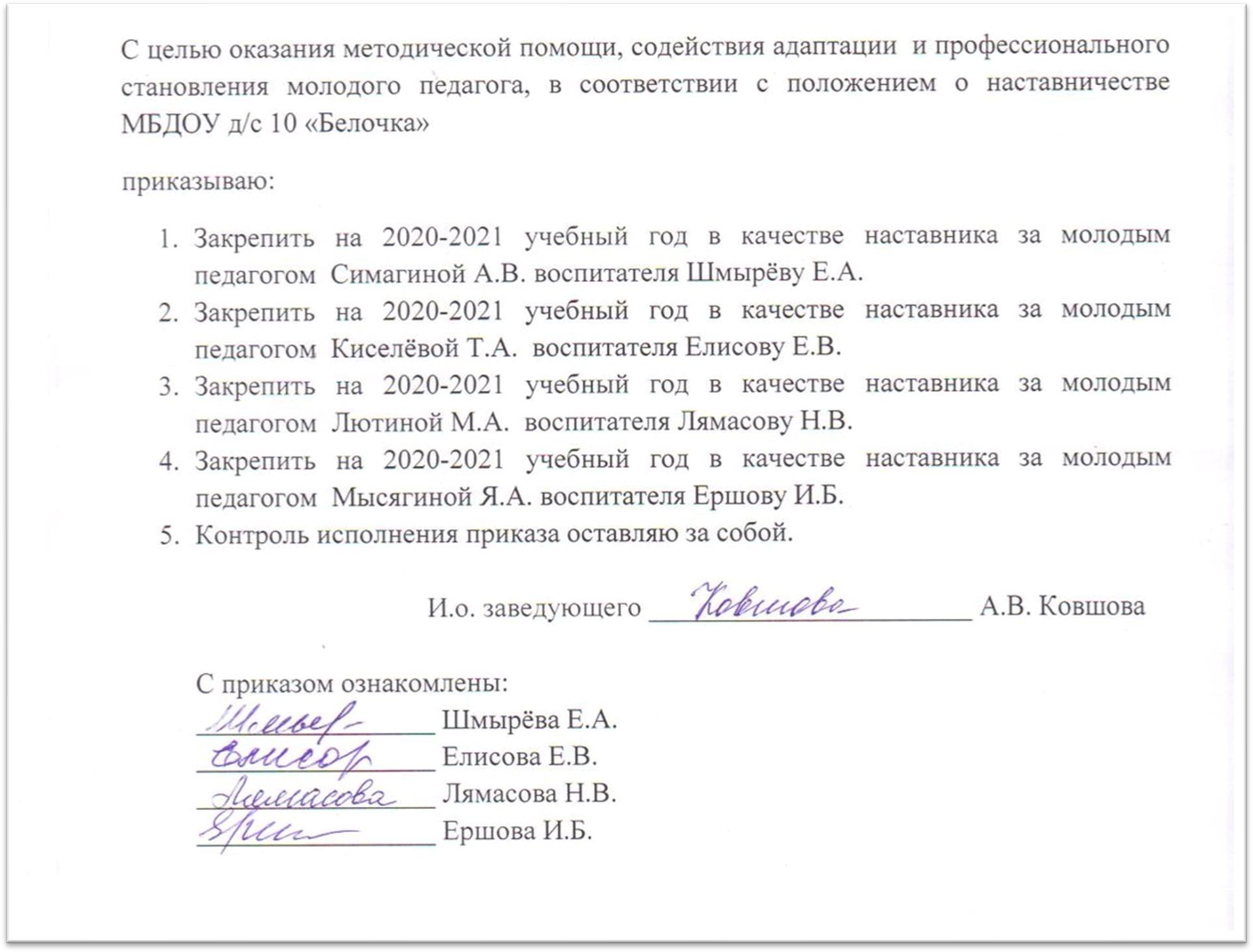 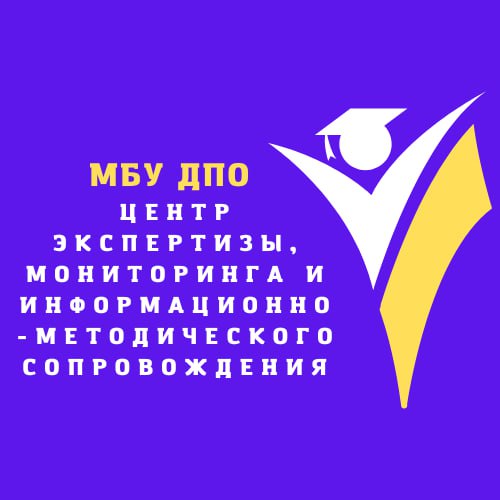 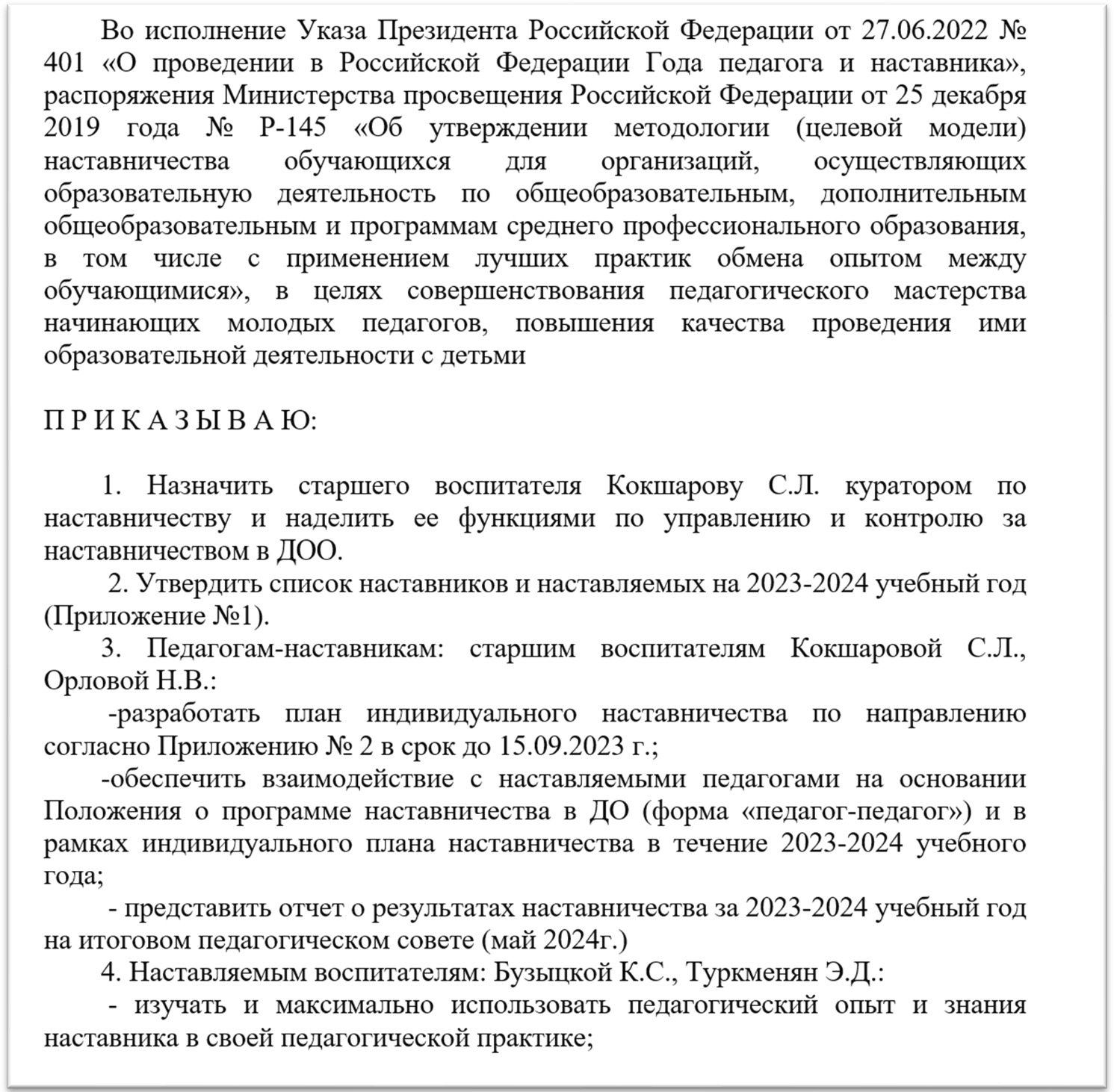 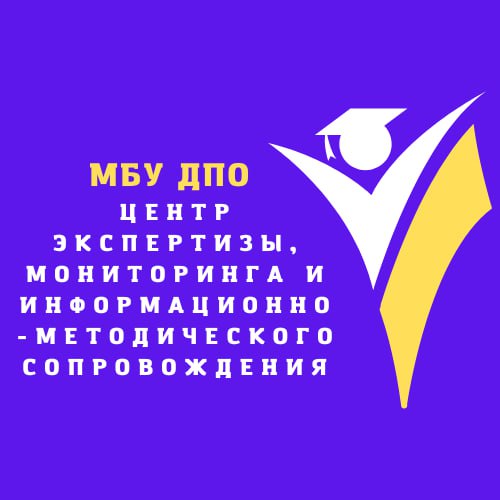 Кто может аттестоваться на «Наставника»?
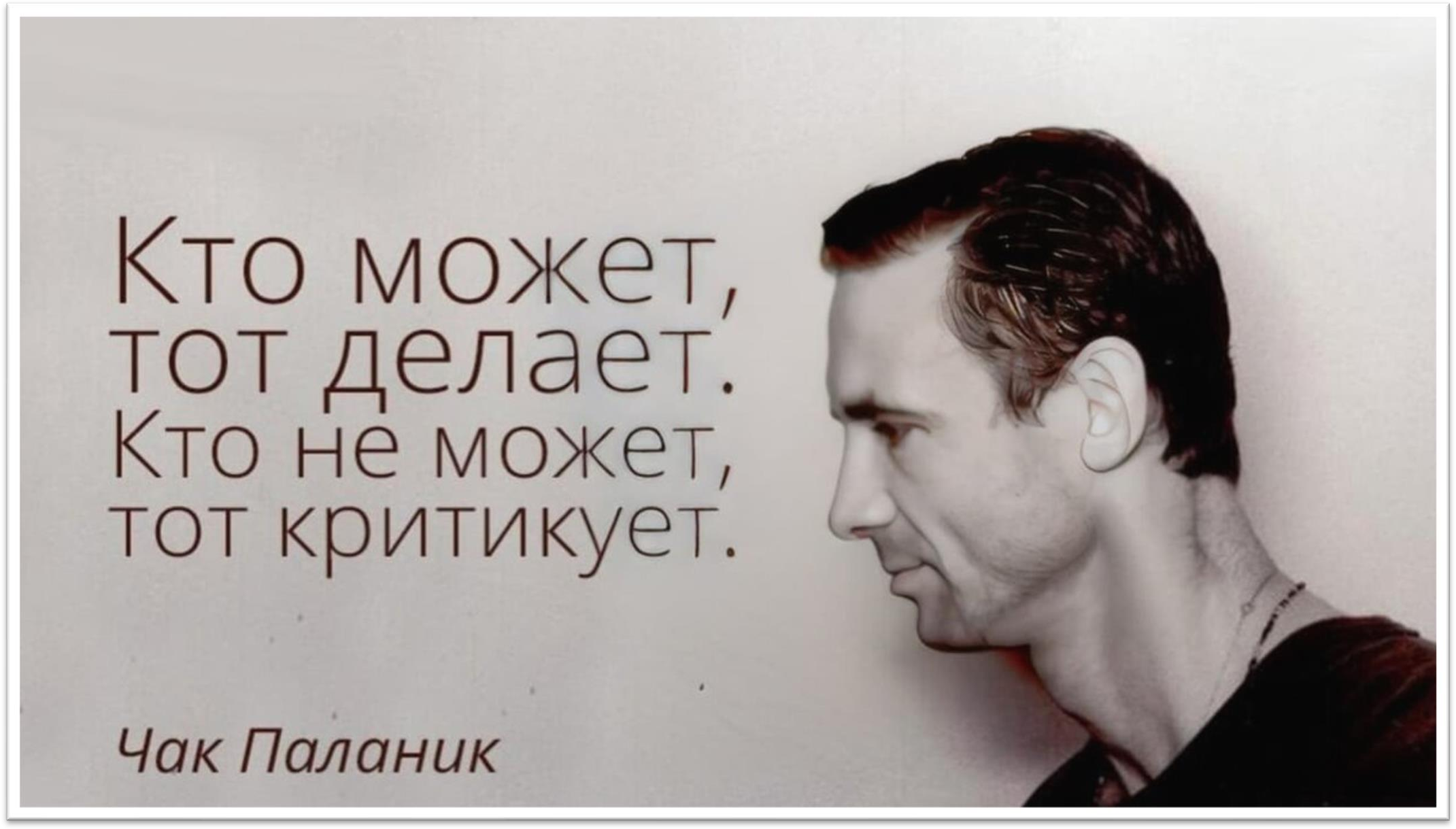 Кто может аттестоваться на «Наставника»?
ВСЕ!
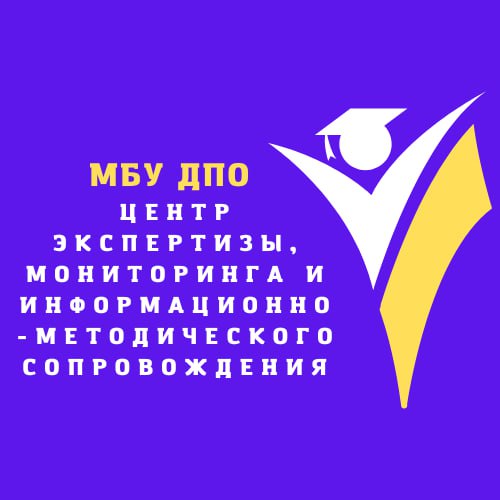 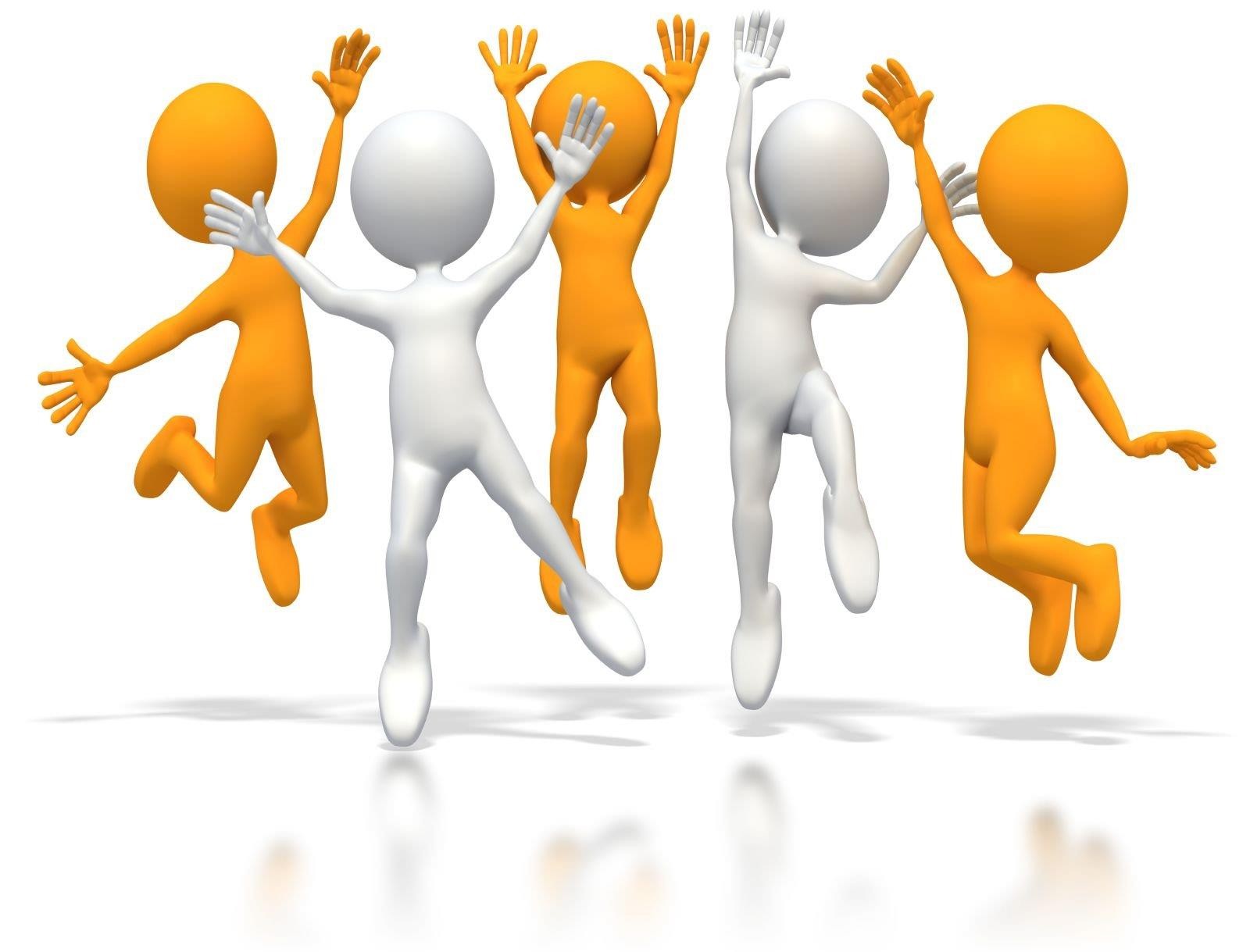 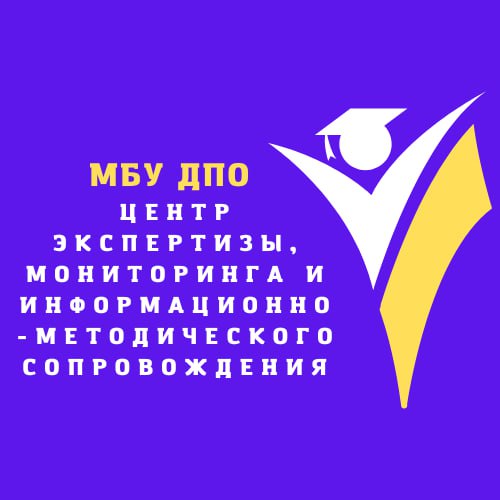 Ваши вопросы?
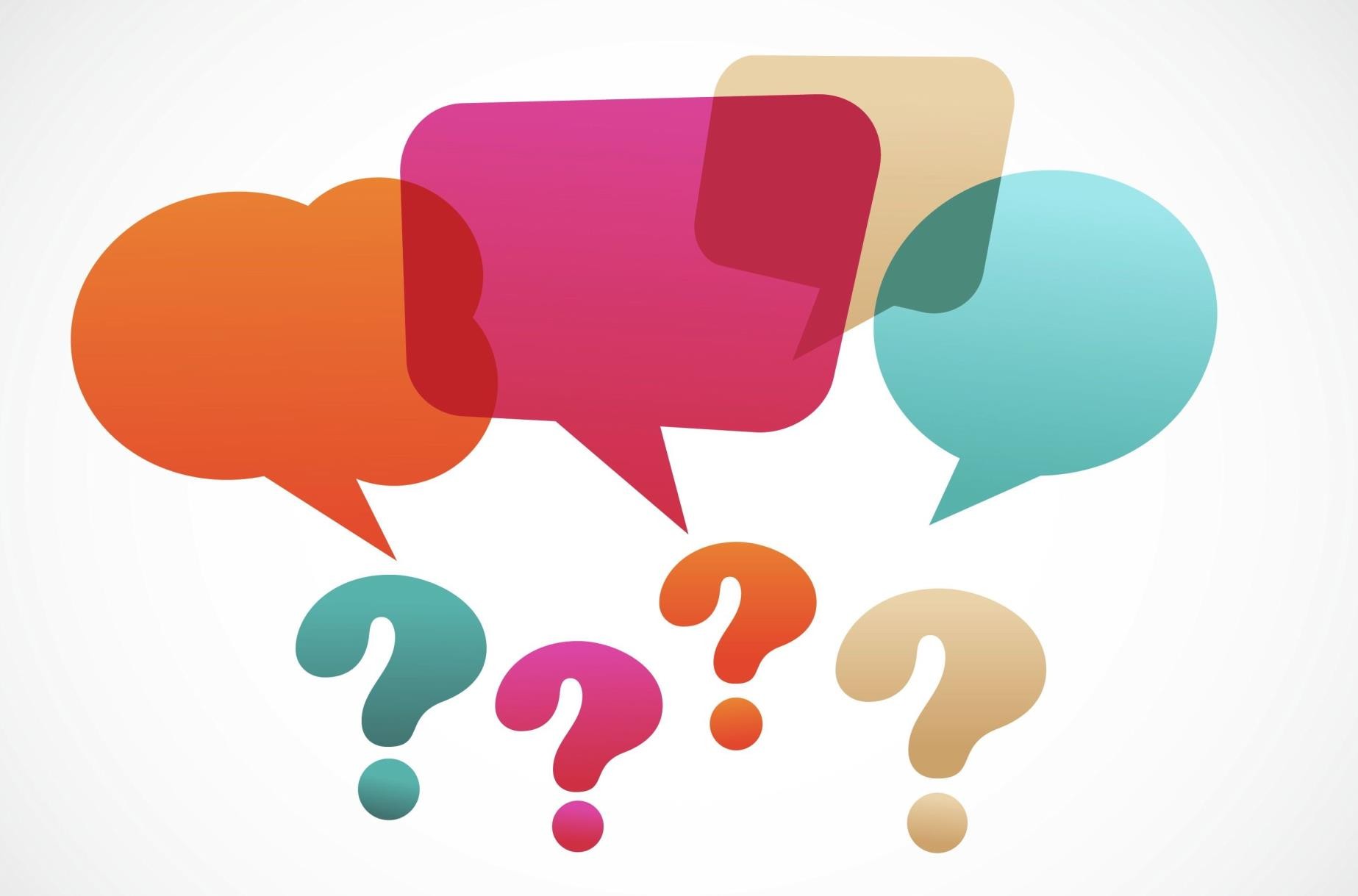 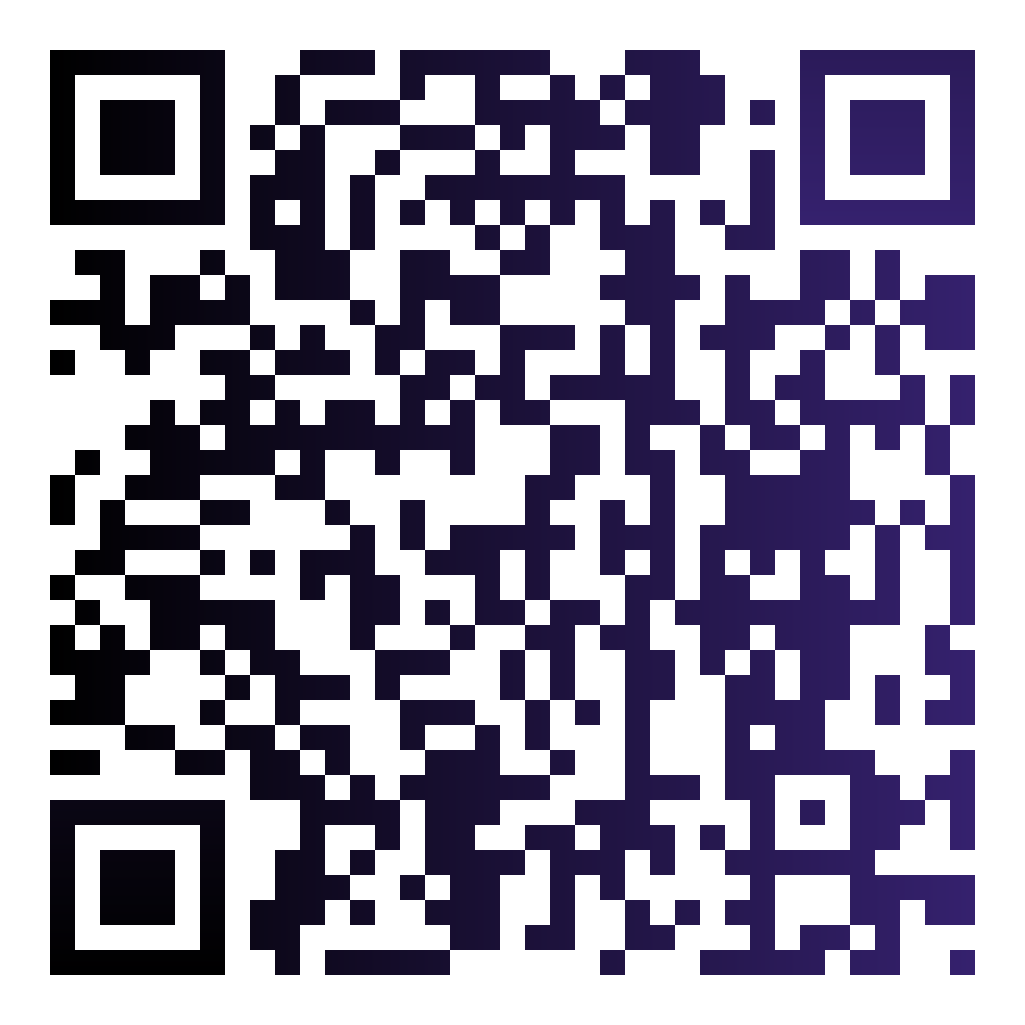 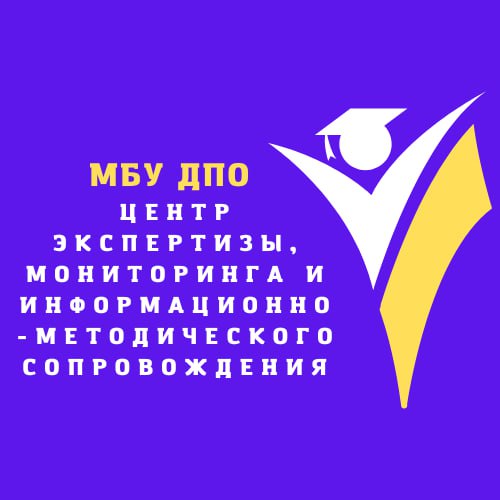 Лапкина Юлия Владимировна, 
заместитель директора, 
методист МБУ ДПО «Центр экспертизы, мониторинга и информационно-методического сопровождения»
Тел.: 8(8313)25-05-01,
yulialapkina2008@mail.ru
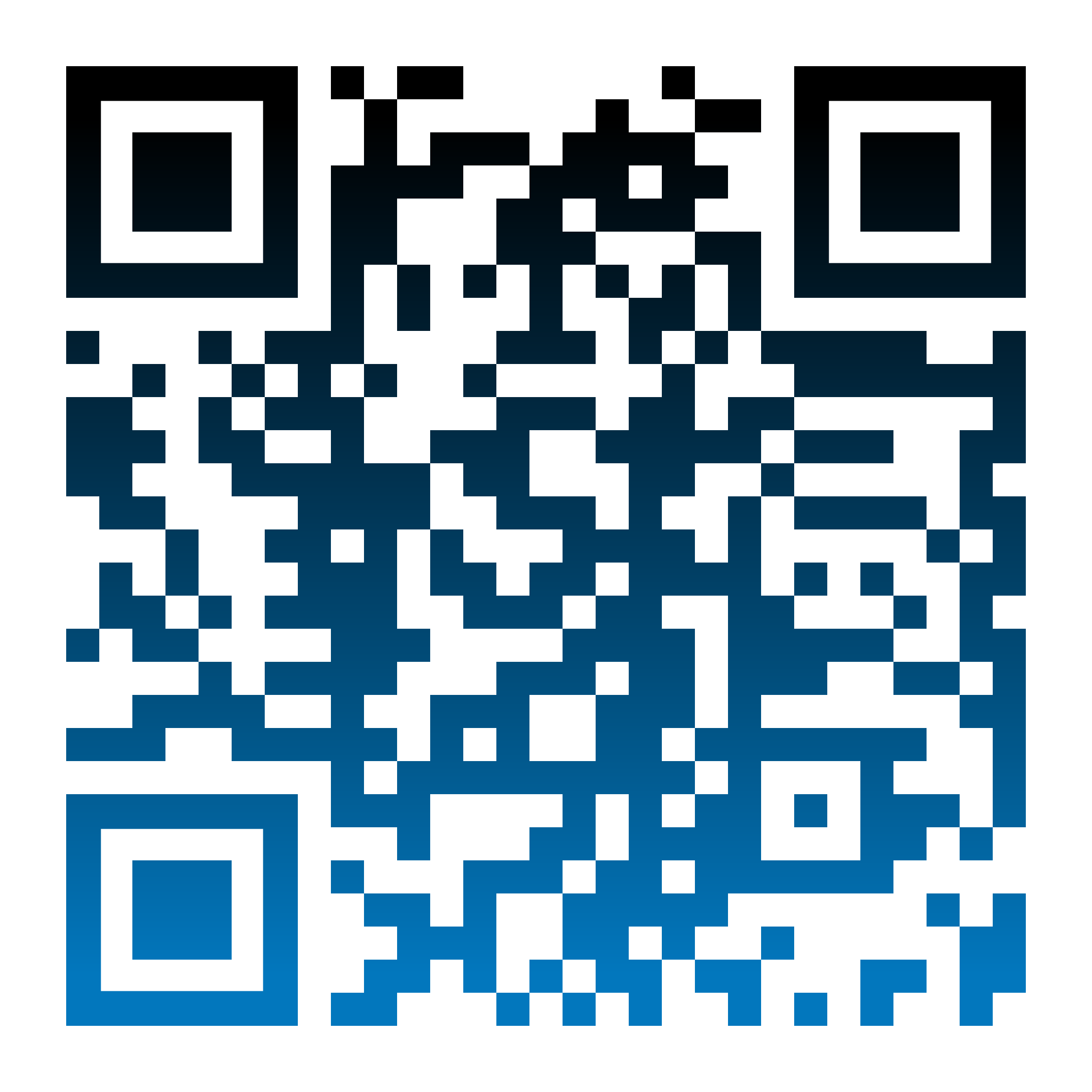